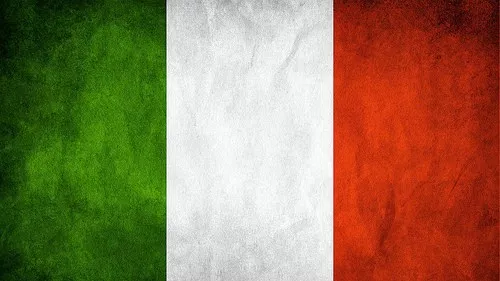 By:Juliana,Gabriel,Jose and Alejandra
City
The most famous football player is Buffon   
  
                                                         The most famous street in italy is  Via  Vento

 






The most famous monument are the Colosseum and San Peter basilica in Rome
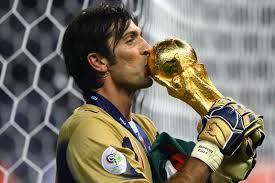 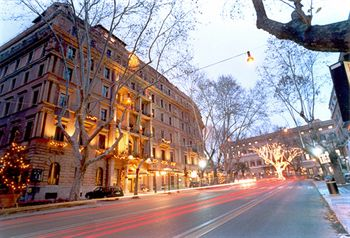 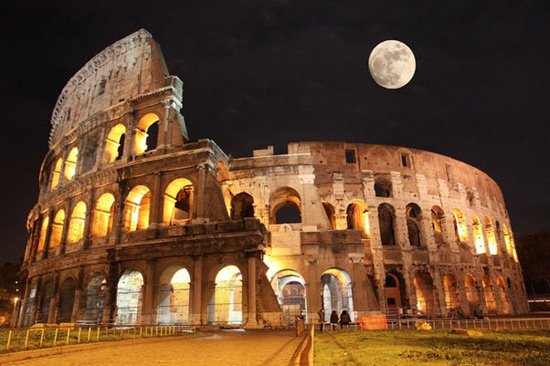 School
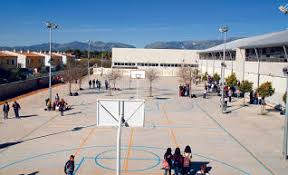 They have two break time: at 10 and at 12 am.      

They have 11 subjects.   Music, Technology, Art, Spanish, Math, Science, History, Geography, English, Italian and P.E.


                                                  They  finish school at 2  pm
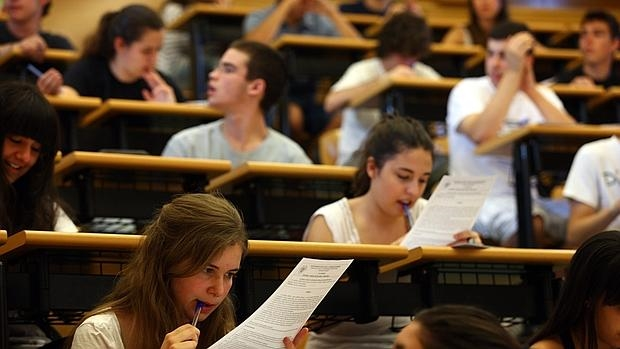 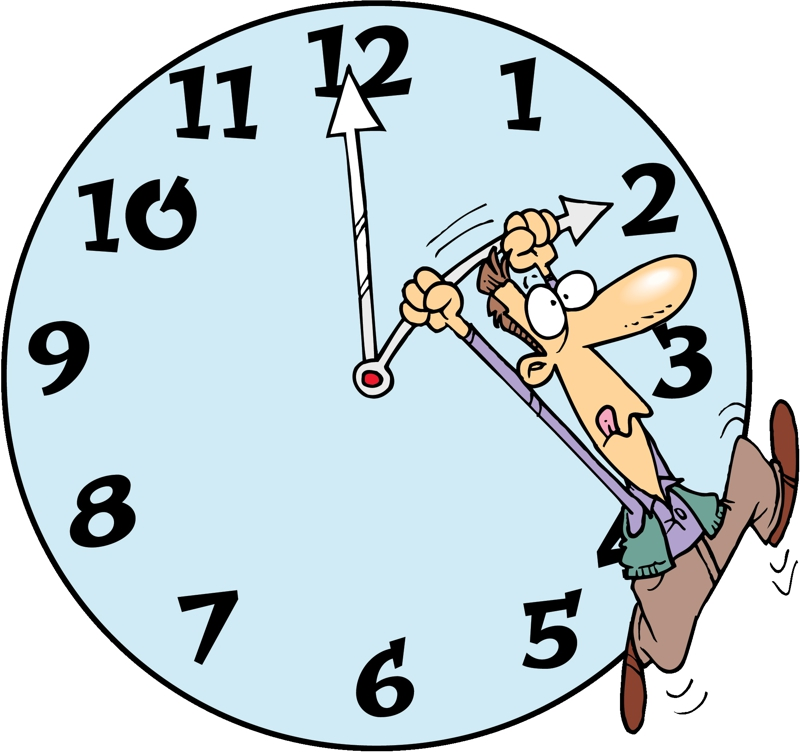 Country
They have different food but one of the most famous is Fiorentina steak



             

 They like pop music
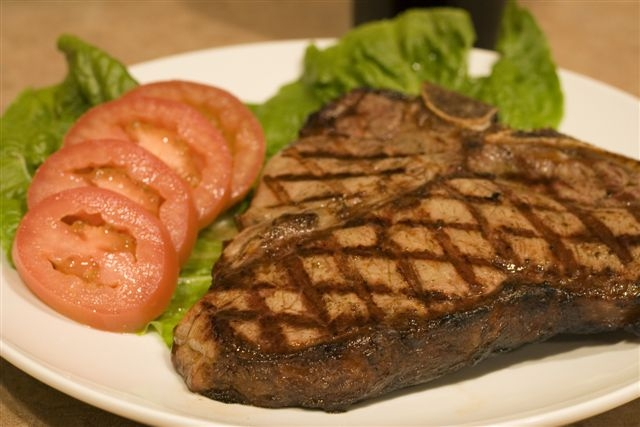 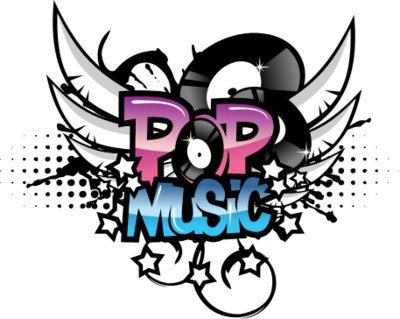 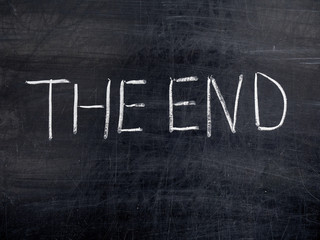